Applying QM to a Face-to-Face CourseBlending, Flipping, Extending: QM Beyond the Online
Stacey S Cofield, PhD
Associate Professor, Department of Biostatistics
The Course Today
QM standards can be effectively applied to an in person, traditional, lecture-based course to achieve a more dynamic and purposeful class room. 
This session will look at how course competencies can be supported using QM standards, including:
The syllabus
Independent and group activities
Lectures
Assessments: homework, exams, and projects
slide 2 of 35
Objectives Today
Apply QM standards to a face-to-face class (f2f)
Categorize learning activities to a module-level, course-level, or competency (degree) level objective
Design a three-level outline for a f2f session incorporating think  do  explain activities
slide 3 of 35
How will we meet the Objectives?
Who am I?
Review the QM Rubrics 
What Can Go Online?
Applying the Rubrics
Building Active Learning from the Beginning
A Dynamic Classroom
slide 4 of 35
Who Am I?
Graduate & Undergraduate 
Online Teaching:
BST 611 & 612: Applied Introductory Biostatistics   (no math requirement)
2008-2012: f2f with recorded lectures posted online
2013-2016: stand alone online content
Multiple Blended Courses
Associate Professor 
Research Methods & Clinical Trials 
Graduate Program Committee
Online Courses Committee
Clinical Research Areas:
Multiple Sclerosis
Rheumatoid Arthritis
Statistical Research Areas:
Longitudinal Modeling
Missing Data Approaches
Patient Reported Outcomes
slide 5 of 35
QM
For each slide the QM rubric will appear in the upper right corner
QM Rubrics
Course Overview and Introduction 
Learning Objectives: 2.1 & 2.2 Learning Objectives
Assessment and Measurement: 3.1 Assessments
Resources and Materials: 4.1 Instructional Materials
Learner Engagement: 5.1 Course Activities
Course Technology: 6.1 Course Tools
Learner Support 
Accessibility
slide 6 of 35
QM 1
Your Course Overview and Introduction
Following QM for Rubric 1 frees up time in class
A lot of the first f2f lecture can now live online:
Set up a syllabus quiz
Online introduction discussion forum
Clarity in course expectations
slide 7 of 35
QM 1
Communication is key
Policies, due dates, & grades should be clear up front  Post online
If it impacts student performance, post or email AND say in f2f
slide 8 of 35
QM 2
Getting Started on QM 2
It will be impossible for students to understand the goals of the course if you don’t understand them start to finish 
Get a big picture idea of what you want out of the course & the f2f interactions
What major topics will be covered? What learning materials will be presented? What technologies and media will be needed  QM 6?
slide 9 of 35
QM 2
2.1 & 2.1 Learning Objectives
These are often lost on students & can be broad
End the course with a review
The end of the course would be the slideshow of the trip
End by asking them what they did gain
Start the course with an overview
Think of this as having your reservations for a trip
Start by asking students what they hope to gain from the course
slide 10 of 35
QM 2
2.1 & 2.1 Learning Objectives
Degree or Course Objectives may be mandated
They may not be written as student-centered or active objectives
What you can do is look at each objective and then align your course goals with each objective
It will help if you can also align the lecture objectives
slide 11 of 35
QM 2
Learning Objective Alignment
slide 12 of 35
[Speaker Notes: Activity:
Align three statements: Use JMP software to perform a t-test -> Understand when to apply a t-test -> 
Align three activities: Worksheet -> Paper -> Comprehensive Exam]
QM 2
Learning Objective Alignment – Activity #1
PUH 350 – Beating the Odds: Statistical Modeling & Disease Prediction
Activity 1 – You each have 3 objectives: 1 degree, 1 course, 1 module
See if you can align them in the two diagrams on your handout activity #1
slide 13 of 35
[Speaker Notes: Activity:
Align three statements: Use JMP software to perform a t-test -> Understand when to apply a t-test -> 
Align three activities: Worksheet -> Paper -> Comprehensive Exam]
Vote your choice
Go to: pollev.com/uabSSC

Or text: uabSSC to 22333 then text your vote
slide 14 of 35
Objectives to Align on Handout # 1
Vote: 
Degree  Course  Module
#1:     a  b   c

#2:     b  a   c

#3:     c  a   b
Critique published research manuscripts
Understand historical milestones in public health and how they influence current practice
Complete the 11-point paper checklist for the assigned research paper
slide 15 of 35
QM 2
Learning Objective Alignment – Activity #1
slide 16 of 35
[Speaker Notes: Activity:
Align three statements: Use JMP software to perform a t-test -> Understand when to apply a t-test -> 
Align three activities: Worksheet -> Paper -> Comprehensive Exa]
QM 3
Assessments
Once the degree objectives are aligned with course and module objectives, it is time to think about the course assessments
Each assessment should be supported by the practicing application for the module objective
Start simple and build to more complex assessments
slide 17 of 35
QM 3
Assessments
Simple assessments may include multiple choice, true-false, fill-in-the-blank, and matching type activities OR
They can be self-assessments, learning checks, “grade-free” activities for practice  can be online
Use rubrics! 
We are forced to do so online because you can’t defend your grading decisions to every single student very easily
But if you have them for f2f you can use class time for more active learning or tutorials following assessments
slide 18 of 35
QM 3
What Type of Assessments?
From William Glasser
slide 19 of 35
[Speaker Notes: activity: put activities in order: read materials -> watch video - > provide print example / tutorial -> provide web tutorial -> discussion board on activity -> homework / exam -> show class how to get correct answer]
QM 3
What Type of Assessments?
Make thinking visible 

~Vygotsky
Think  Plan  Write  Summarize
Think  Plan  Do
Start with an online activity
Move the concept to f2f small group work
Escalate to a large group discussion
Address similar problem in a homework or exam
slide 20 of 35
[Speaker Notes: Also called a “Snowball Activity” start it online and move it to classroom]
QM 3
Assessments – Activity # 2
Work in Pairs
Each pair has a set of 6 post-it notes each with a different assessment for critiquing published research
Put the post-its in the correct order on the boards starting with the first assessment on board #1
slide 21 of 35
[Speaker Notes: activity: put activities in order: read materials -> watch video - > provide print example / tutorial -> provide web tutorial -> discussion board on activity -> homework / exam -> show class how to get correct answer]
QM 3
6 Assessments – Activity #2
Summarize the whole online discussion (homework, graded)
Watch a video & complete learning checks (graded for completion)
Write a paragraph taking pro & con position on one discussion point (graded)
Critique a classmate paragraph using rubric (graded for completion)
Post & reply to 3 classmates on the discussion board (graded)
Read published manuscript and complete the discussion check list (graded for completion)
slide 22 of 35
[Speaker Notes: activity: put activities in order: read materials -> watch video - > provide print example / tutorial -> provide web tutorial -> discussion board on activity -> homework / exam -> show class how to get correct answer]
QM 3
Assessments – Activity #2
slide 23 of 35
[Speaker Notes: activity: put activities in order: read materials -> watch video - > provide print example / tutorial -> provide web tutorial -> discussion board on activity -> homework / exam -> show class how to get correct answer]
QM 4
Instructional Materials
A variety of materials allows different learners to achieve highest learning level
Compiling the materials should go hand-in-hand with the types of assessments that are included
You wouldn’t want students to only read speeches for a course on giving speeches
Having students watch videos would be more effective
slide 24 of 35
[Speaker Notes: 4.1 Instructional Materials
Use class time for enhanced interactive learning. Remember we recall more of what we do and what we teach than what we read]
QM 4
Instructional Materials
In online courses, materials are often presented in a   variety of ways to support the learning objectives:
A video to watch
Supporting or foundational materials to read
Learning checks within the online materials ( QM 3)
Graded activities escalate ( QM 3): 
grade-free activity  homework  exam
slide 25 of 35
[Speaker Notes: 4.1 Instructional Materials]
QM 4
Instructional Materials
Escalate the active learning in materials:
Read about how to outline a speech (learning checks)
Watch a speech, create outline from the video (pass/fail)
Create own outline (graded)
Record one section of speech for review by class member or teacher (pass/fail)
Give full speech (graded)
slide 26 of 35
[Speaker Notes: 4.1 Instructional Materials

1&2 are Think
3 is Plan
4 and 5 are Do]
QM 4
Instructional Materials
The same things can be used effectively in f2f classes:
Post readings or videos before class time
Have small activities online prior to class
Reserve class time for active learning 
The online system allows for reinforcement of materials with review videos 
Do not need to spend valuable f2f time in review
slide 27 of 35
[Speaker Notes: 4.1 Instructional Materials]
QM 5
Learner Engagement
Each activity should promote some kind of          learning interaction:
Student to content: reading / watching
Student to instructor: lecture / discussion
Student to student: group work / discussion / peer review
slide 28 of 35
[Speaker Notes: 5.1 Course Activities:
Learning activities promote interaction:
Student to Content
Student to Instructor
Student to Student]
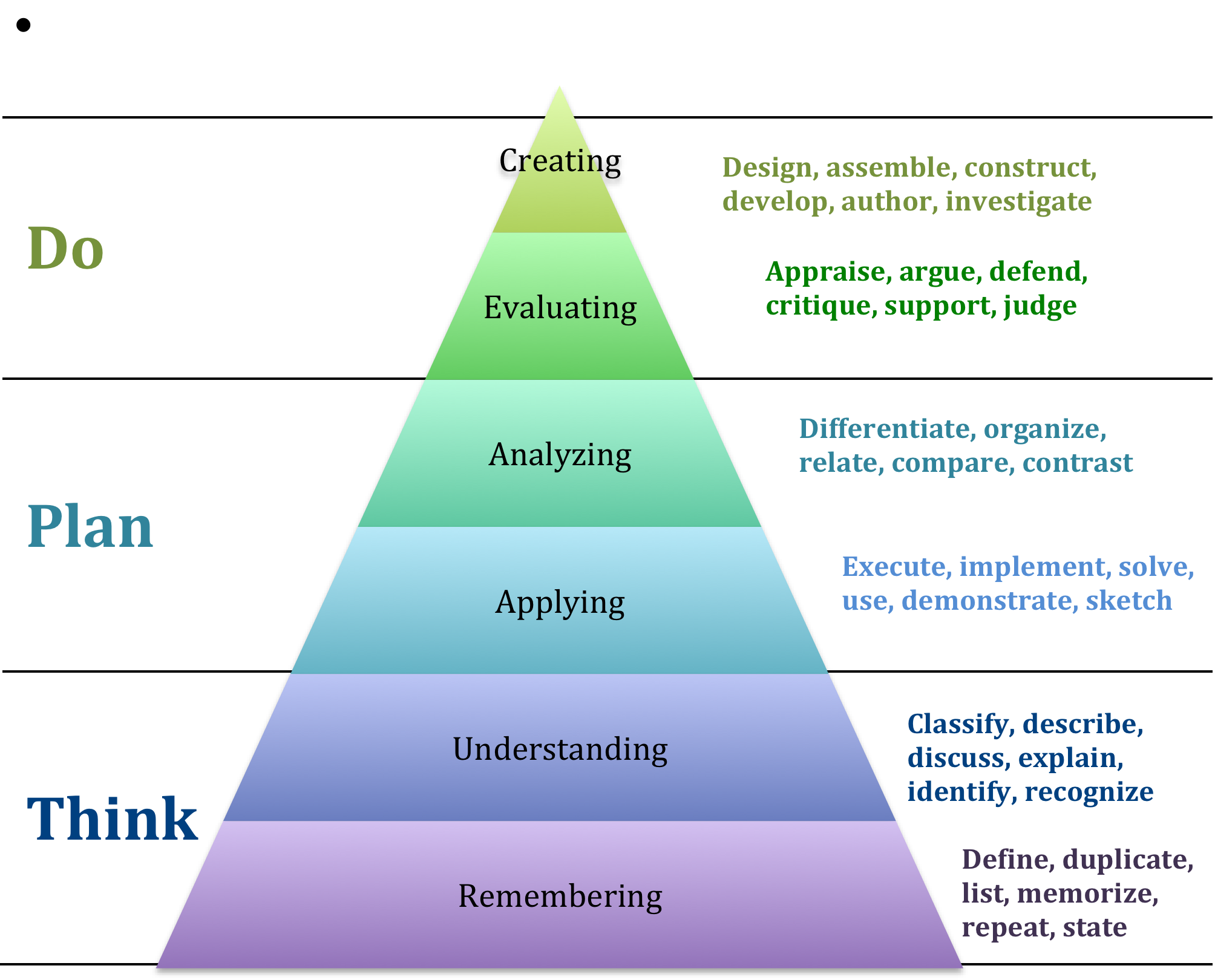 slide 29 of 35
QM 5
Outline for Course – Activity #3
Using Handout #3, craft an outline of a 
Think  Plan  Do for a single course module
There are examples on the handout but you may also use your own course example
slide 30 of 35
QM 5
Outline for Course – Activity #3
Let’s share some examples…
slide 31 of 35
QM 6
Technology for the Assist
A small amount of online time can reduce in person office hours
Publish a digest of weekly Q&A emails or sessions
Set up problem solving forums where students can peer-to-peer mentor with supervision – everyone can see or read everything
Augment f2f time with videos or tutorials online, can open up the classroom time for discussion
slide 32 of 35
QM 7
& 8
Learner Support & Accessibility
Again this is where QM can be used in the online delivery system to support your f2f goals
Access to tutorials or other websites
Direct links to school supports
Even if you plan on largely lecture based, recording them and/or transcripting them is QM 4, 7 & 8!
slide 33 of 35
Revisit Objectives for Today
slide 34 of 35
Thank You!
SCofield@uab.edu